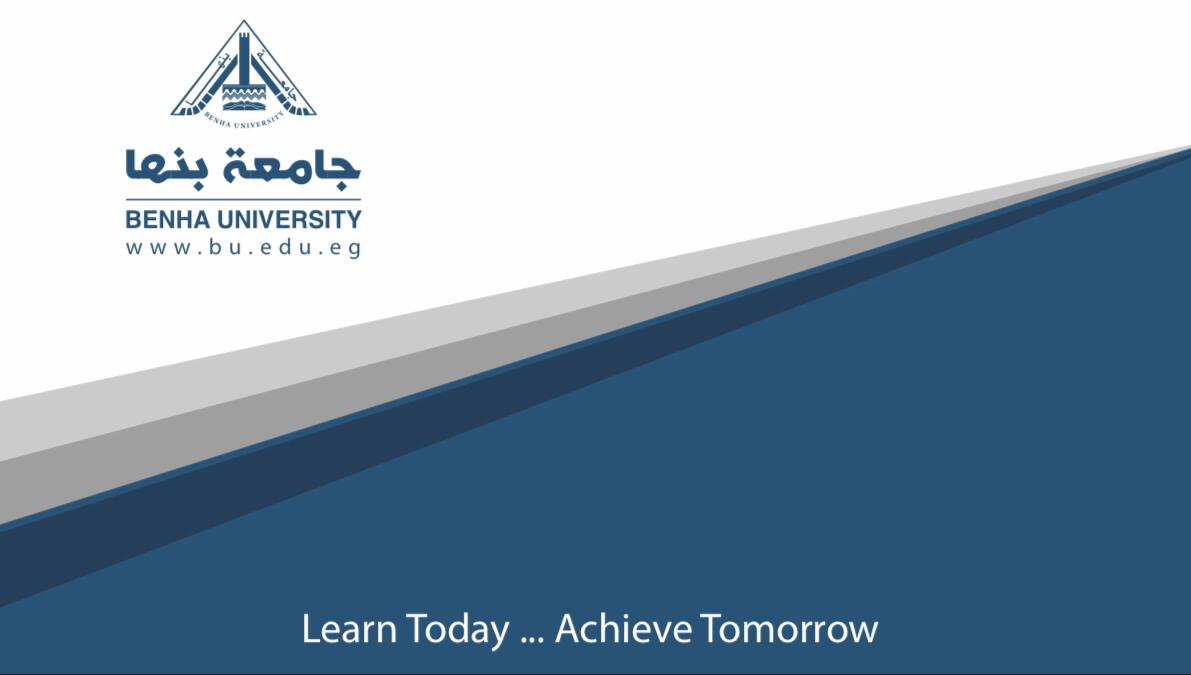 قسم اللغة الإنجليزية
الفرقة الرابعه
علم اللغة العام
د/منة محمد سلامة المصري
2020
Different Branches of Linguistics
Phonetics
Phonology
Morphology
Semantics
Syntax
Pragmatics
Phonetics:
Types of Phonetics:
Articulatory phonetics 
Acoustic phonetics 
Auditory phonetics
The process of language production
Message planning
Lemma selection
Retrieval and assignment of phonological word forms
Articulatory specification
Muscle commands
Articulation
Speech sounds
For more details see page 24
Vowels and consonants and their articulation:vowels: a – o – I – e –u
Consonants: all the rest letters like h – r – s-p-l
Segmental and Suprasegmental features of language
Segmental features:
Vowels
Consonants
Suprasegmental features
Stress
Intonation
For more details see 26